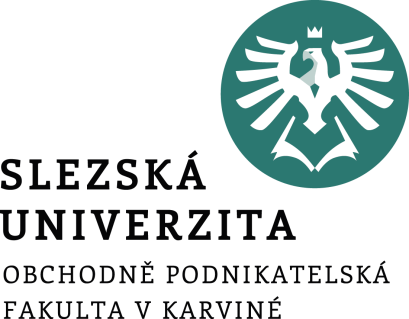 KALKULAČNÍ SYSTÉM A METODY KALKULACE
Kalkulační systém a jeho využití v řízení
v podnicích se sestavují různé typy kalkulací v závislosti na tom, jakému účelu mají sloužit

všechny sestavované kalkulace a vztahy mezi nimi tvoří kalkulační systém

Rozlišujeme tyto kalkulace:

předběžná kalkulace

výsledná kalkulace 

cenová kalkulace
[Speaker Notes: csvukrs]
Předběžná kalkulace
typ kalkulace, který vyjadřuje předem stanovené výrobkové náklady

člení se podle času sestavení a funkci při řízení

k předběžným kalkulacím patří:

kalkulace propočtová
kalkulace plánová
kalkulace operativní
[Speaker Notes: csvukrs]
Výsledná kalkulace
je nástrojem následné kontroly hospodárnosti 

vyjadřuje skutečné náklady v průměru připadající výkonu vyráběného v určité sérii. 

pro objektivní řízení hospodárnosti je vhodné sestavovat jak předběžné, tak výsledné kalkulace, avšak hlavním předpokladem je zajistit srovnatelnost položek předběžných a výsledných kalkulací tím, že u obou druhů použijeme stejné kalkulační jednice, kalkulační vzorec i kalkulační techniku pro přiřazování nákladů

Porovnáním předběžné a výsledné kalkulace lze zjistit odchylky od předem stanovených nákladů, vč. příčin jejich vzniku.
[Speaker Notes: csvukrs]
Kalkulace propočtová
hlavním úkolem je vytvářet podklady pro předběžné posouzení efektivnosti, případně pro návrhy ceny nově zaváděného nebo individuálně prováděného výkonu

sestavujeme ji zpravidla současně s technickým upřesněním výkonu

vyjadřuje předběžně stanovené náklady na kalkulační jednici a sestavuje se u nových nebo inovovaných výrobků

v tržních podmínkách má tato kalkulace zcela zásadní význam, sestavuje se zejména v podmínkách, kdy nejsou ještě k dispozici přesné normy a kdy by jejich sestavení bylo nehospodárné a kdy podnik má k dispozici maximálně normy podobných výrobků
[Speaker Notes: csvukrs]
Kalkulace propočtová
má rozhodující význam v etapě před vlastní výrobou, během vlastního technického rozvoje se sestavují postupně zpřesňované propočtové kalkulace až do schválení výrobku do výroby, ověření prototypu atd., 

má velký význam i pro cenová rozhodování, typické je to např. při podávání nabídky do veřejné soutěže, která musí obsahovat i závaznou cenu

používá se u neopakovatelných výrobků, kdy je často jediným hodnotovým měřítkem
[Speaker Notes: csvukrs]
Plánová kalkulace
má zásadní význam pro výkony, jejichž výroba nebo provádění se budou opakovat v průběhu delšího časového období

sestavují se v návaznosti na podrobnou konstrukční a technologickou přípravu výroby a její součástí je mj. stanovení výchozích spotřebních a výkonových norem

vyjadřuje průměrné náklady, jichž se má u určitého výrobku v plánovacím období dosáhnout

navazuje na plán nákladů podniku, je nástrojem intervalového řízení, je průměrným úkolem na určitý časový úsek
[Speaker Notes: csvukrs]
Plánová kalkulace
podnik v tržních podmínkách stanoví úkol sám pro sebe a může ho změnit, když se změna ukáže vhodnou (např. změna technologie, velikost série), 

časový interval, pro který je kalkulace sestavována, mnohdy odráží výrobní cyklus (např. výrobní série, dávka), 

sestavuje se na základě tzv. plánových norem, které jsou úkolem pro výrobní a ostatní útvary pro celé plánovací období

Plánové kalkulace se sestavují pro přímé náklady (spotřební normy, časové normy, výkonové normy), nepřímé náklady se získají z rozpočtu nepřímých nákladů a na kalkulační jednici se propočtou pomocí vhodné kalkulační techniky.
[Speaker Notes: csvukrs]
Operativní kalkulace
vyjadřuje úroveň předem stanovených nákladů na kalkulační jednici v konkrétních technických, technologických a organizačních podmínkách určených technickou přípravou výroby pro zhotovení výrobku, 

sestavuje se pro jednotlivé pracovní a spotřební operace na základě podrobných operativních norem, 

v tržních podmínkách se tyto normy označují jako standardy (odtud i označení „metoda standardních nákladů“)
[Speaker Notes: csvukrs]
Operativní kalkulace
norma je úkolem pro výrobu nebo jiný výkonný útvar, který je ukládaný pro dané konkrétní podmínky, změna těchto podmínek vede ke změně normy a proto se operativní kalkulace považuje za kalkulaci okamžikovou, 

technicky odůvodněné operativní normy lze přímo stanovit odpovědně pouze pro přímé náklady, proto je operativní kalkulace nástrojem krátkodobého řízení zejména přímých nákladů, 

nepřímé náklady se v operativní kalkulaci získají z rozpočtu režijních nákladů a na zvolenou kalkulační jednici se propočtou pomocí vhodné kalkulační techniky.
[Speaker Notes: csvukrs]
Metody přiřazování nákladů předmětu kalkulace (alokace nákladů)
způsob přiřazování nákladů předmětu kalkulace souvisí zejména s členěním nákladů na přímé a nepřímé

toto členění je často kombinováno s členěním nákladů na: 

jednicové a režijní (podle způsobu stanovení nákladového úkolu), 

fixní a variabilní (podle závislosti na objemu prováděných výkonů), 

relevantní a irelevantní (v případě, že jejich výše bude rozhodnutím o předmětu kalkulace ovlivněna).
[Speaker Notes: csvukrs]
Metody přiřazování nákladů předmětu kalkulace (alokace nákladů)
důležitý je vztah přímých nákladů k určitému druhu prováděných výkonů

tyto náklady je možno zjistit a stanovit na kalkulační jednici: 

u předběžné kalkulace na základě norem 
u výsledné kalkulace pomocí dělení

Jako příklad přímých nákladů lze uvést například spotřebu textilní tkaniny, náplně na výrobu prošívané přikrývky v textilním průmyslu nebo spotřebu pohonných hmot na konkrétní leteckou linku v letecké dopravě.
[Speaker Notes: csvukrs]
Metody přiřazování nákladů předmětu kalkulace (alokace nákladů)
nepřímé náklady se vynakládají v souvislosti se zajištěním produkce širšího sortimentu výkonů a jejich vztah k výkonům je volnější




!!!!!!!!!!!!!!!!!!!!!!!!!!!!!!!!!!!!!!!!!!!!!
[Speaker Notes: csvukrs]
Metody přiřazování nákladů předmětu kalkulace
v současné době se používají zejména následující metody přiřazování nákladů: 

kalkulace dělením 
prostá
stupňovitá
s poměrovými čísly

 b) kalkulace přirážková
 c) kalkulace rozčítací 
 d) kalkulace odečítací

Metody kalkulace slouží zejména k rozklíčovaní fixních (režijních, nepřímých) nákladů na jednici.
[Speaker Notes: csvukrs]
Kalkulace dělením prostá
je nejjednodušší kalkulační metodou
celkové náklady za období se dělí množstvím výkonů vyprodukovaných za dané období
výsledkem jsou průměrné náklady nazývané také jednotkové náklady

Používá se: 

u naprosto stejnorodých výkonů, u tzv. homogenní výroby, typické je použití pro výrobu s jedním druhem výkonu (doly, vápenky, elektrárny)

dále se používá při sestavování kalkulací unikátních výrobků (zde všechny náklady na kalkulační jednici mají charakter nákladů přímých)
[Speaker Notes: csvukrs]
Kalkulace dělením stupňovitá
používá se v průmyslové výrobě, kde výrobní proces probíhá v jednotlivých fázích nebo stupních, které na sebe navazují (od výroby polotovarů až po finální výrobky)

postupná (fázová) kalkulace

kalkulace průběžná
[Speaker Notes: csvukrs]
Kalkulace dělením s poměrovými čísly
používá se při sestavování kalkulací výroby nákladově nestejných výrobků nebo tam, kde se při stejném technologickém procesu vyrábí několik výrobků, lišících se velikostí, tvarem, hmotností, pracností a podobně, 

pro rozvrhování nepřímých nákladů se používají tzv. poměrová čísla nebo v praxi také koeficient obtížnosti, přičemž poměrové číslo 1 se určí pro typický představitel výkonů, pro ostatní výkony se stanoví poměrové číslo poměrem k zvolené známé vlastnosti.
[Speaker Notes: csvukrs]
Kalkulace přirážková
používá se v průmyslových výrobách, kde se vyrábí více výrobků, používá se různorodý technologický postup, a tím i poměr nákladů mezi jednotlivými výrobky není stálý. např. strojírenská výroba, výroba oceli, atd. 

přímé náklady zjistíme při sestavování kalkulací

nepřímé náklady, které jsou společné většině výkonů, se rozvrhují podle rozvrhových základen a přičítání nákladů na kalkulační jednici se provádí pomocí režijních přirážek nebo sazeb.
[Speaker Notes: csvukrs]
Kalkulace přirážková
největším problémem je určení nejvhodnější rozvrhové základny, která by respektovala souvislost nákladů a rozvrhových základen

rozvrhová základna představuje základ pro rozvržení nákladů, které nelze jednoznačně zjistit a přiřadit na kalkulační jednici

kalkulace přirážková pracuje s tzv. rozvrhovou základnou pro výpočet nepřímých nákladů
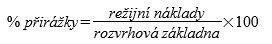 [Speaker Notes: csvukrs]
Způsob stanovení rozvrhové základny
Peněžní rozvrhová základna 

je vyjádřena v hodnotových jednotkách, např. cena zásob, hodnota majetku, nákladové veličiny 

je zjistitelná z norem nebo z účetnictví

v praxi se často používají jako rozvrhová základna přímé mzdy, zejména ve výrobních procesech s převahou manuální nebo duševní činnosti, kde mzdové náklady tvoří podstatnou část celkových nákladů

s rozvojem automatizace klesá podíl mzdových nákladů, proto ztrácejí souvislost s nepřímými náklady
[Speaker Notes: csvukrs]
Způsob stanovení rozvrhové základny
Naturální rozvrhová základna 

je vyjádřena v naturálních parametrech výrobků, jednotkách, pokud vznikají v souvislosti s rozvrhovanými náklady, např. čas zpracování, délka, plocha, apod., 

zdrojem bývají technickohospodářské normy, které nebývají nepříznivě ovlivněny cenovými změnami. 

Výpočet rozvrhu nepřímých nákladů:
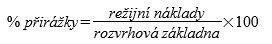 [Speaker Notes: csvukrs]
Metoda odečítací a rozčítací
tato metoda se využívá u sdružené výroby

o sdružené výrobě hovoříme tehdy, když v rámci výrobního cyklu z jednoho materiálu (nebo skupin materiálu) vznikají objektivně dva nebo více výrobků v určitém vzájemném poměru, přičemž výrobce nemá buď žádnou nebo omezenou možnost ovlivnit relace mezi těmito výrobky. 

pro přiřazování nákladů u sdružené výroby se používají následující způsoby: 

odečítací metoda 
rozčítací metoda
[Speaker Notes: csvukrs]
Odečítací metoda
používá se v případě, kdy předmětem kalkulace jsou pouze hlavní výrobky

od úhrnu nákladů na výrobu nejprve odečítáme částku odpovídající předem stanovenému ocenění vedlejších výrobků, zbylé náklady představují náklady na výrobu hlavního výrobku

jako příklad můžeme uvést kalkulaci výroby koksu 

při oceňování vedlejších výrobků se obvykle vychází z prodejní ceny, jestliže však pro vedlejší výrobky cena není stanovena, odvozujeme ji z ceny podobných výrobků na trhu
[Speaker Notes: csvukrs]
Rozčítací metoda
používá se tehdy, nelze-li ze sdružených výrobků rovnocenného významu zvolit pouze jeden výrobek za hlavní a ostatní považovat za vedlejší, tj. když výsledkem sdružené výroby jsou dva nebo více hlavních výrobků (např. výrobky při zpracování ropy, nebo jednotlivé druhy mouky v mlýnech)

protože mezi jednotlivými výrobky nelze samostatně zjistit vzájemné poměry nákladů, je třeba použít náhradní způsob tzv. rozčítací klíč, pro jehož stanovení mohou sloužit různé veličiny, například prodejní cena, výtěžnost, hmotnost apod. 

postup rozpočtu sdružených nákladů s využitím rozčítacích klíčů je shodný jako v kalkulaci dělením s poměrovými čísly
[Speaker Notes: csvukrs]
Vliv charakteru podnikatelské činnosti na metodu kalkulace
Konkrétní uplatnění metody kalkulace závisí především na konkrétních podmínkách, za kterých probíhá podnikatelský (výrobní) proces. 

Tyto podmínky jsou určeny: 

charakterem – typem – podnikatelského procesu, 
charakterem – typem – výkonů, 
členitostí výrobního procesu, 
organizací dávkování výkonů, 
existencí nedokončené výroby, 
sdružeností výroby.
[Speaker Notes: csvukrs]
Děkuji za pozornost